My clothes
2nd grade
New English Adventure
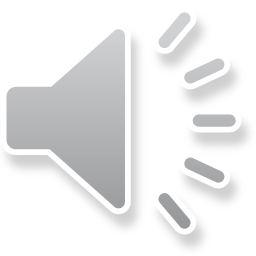 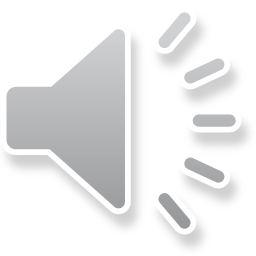 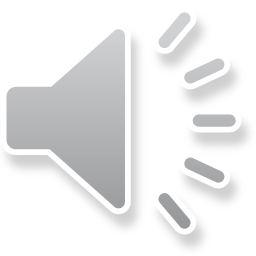 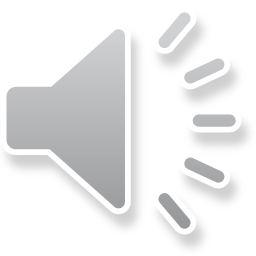 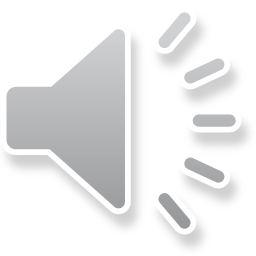 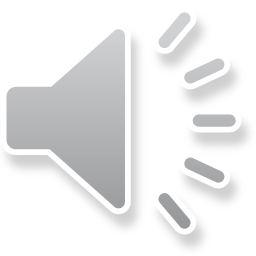 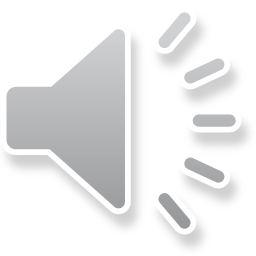 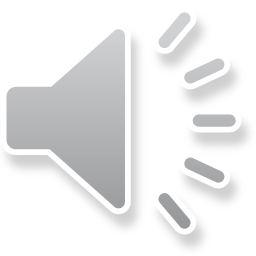 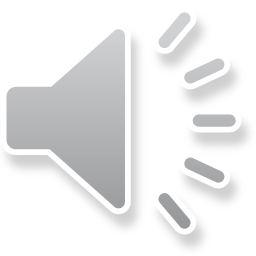 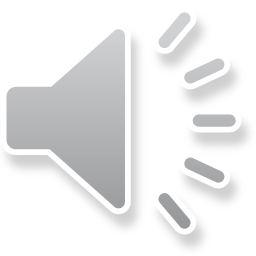 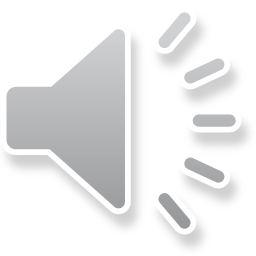 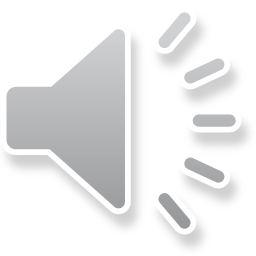 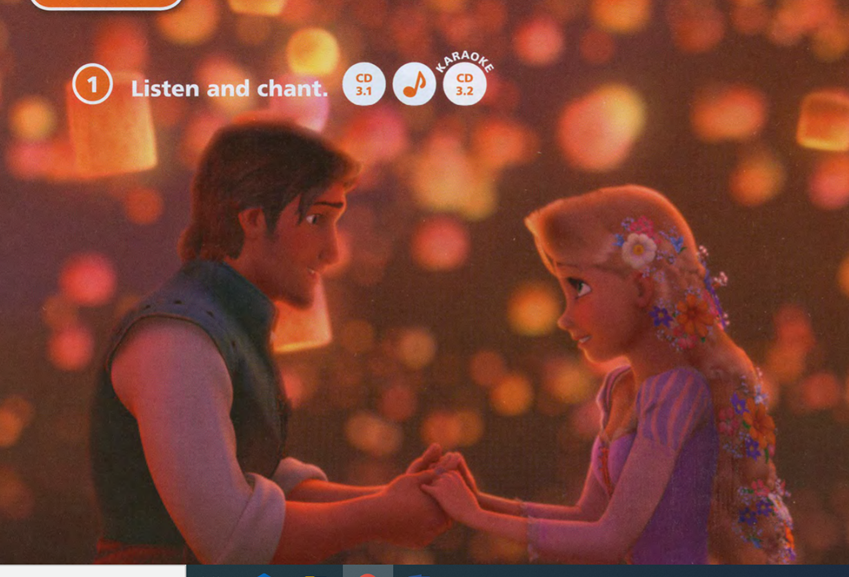 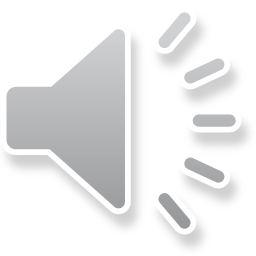 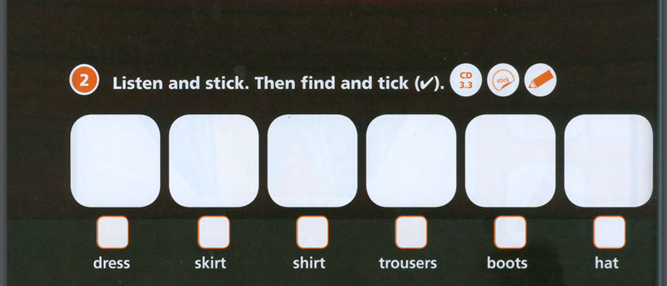 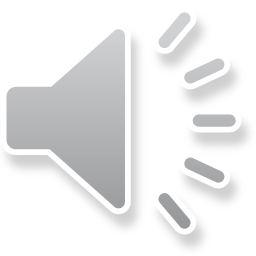 My clothes
Во тетратка нацртај 6 (шест) сликички од облека
Фустан
Здолниште (сукња)
Кошула
Пантолони
Чизми
шапка
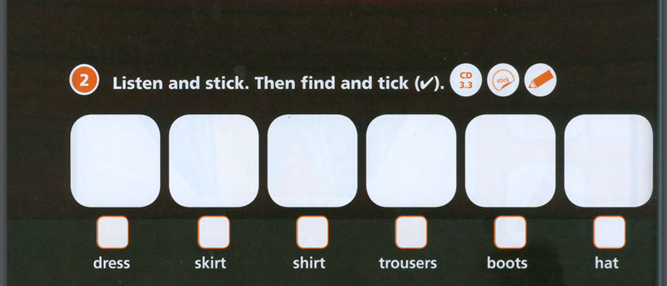 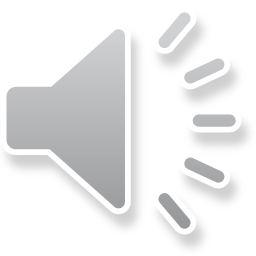 Ви благодарам! – Thank you!
Mrs. B
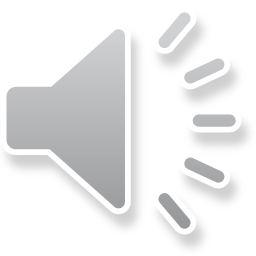